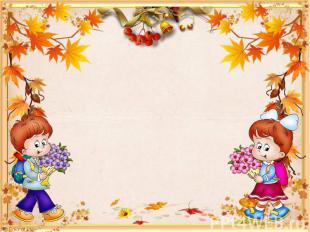 Вас приветствует подготовительная  группа«Ромашка»Воспитатели: Бровина Татьяна Владимировна                            Харинова Наталья ВладимировнаПомощник воспитателя: Моисеева Александра Дмитриевна Музыкальный руководитель: Курко Алла Витальевна
Организация жизни и воспитания детей.  
                                  Режим дня. (Холодный период года.)
                Режим дня составлен с расчетом на 12-тичасовое пребывание ребенка в детском саду.
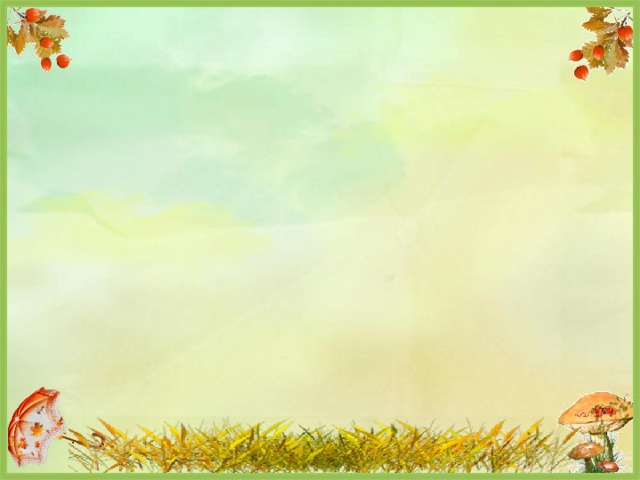 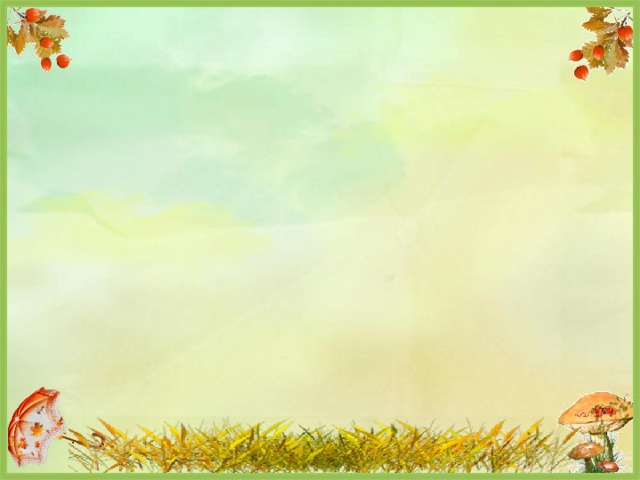 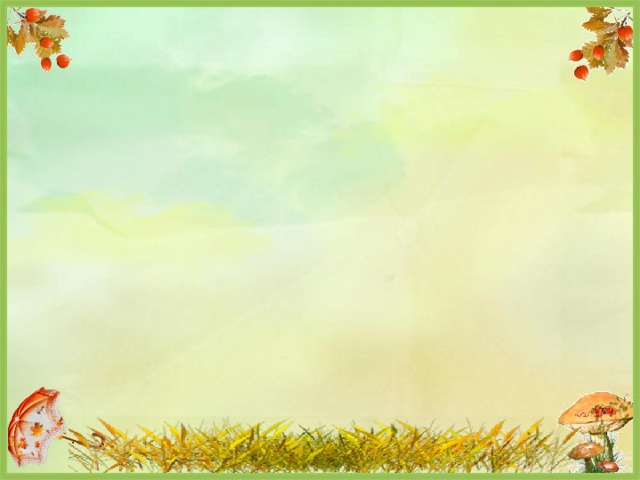 На занятиях
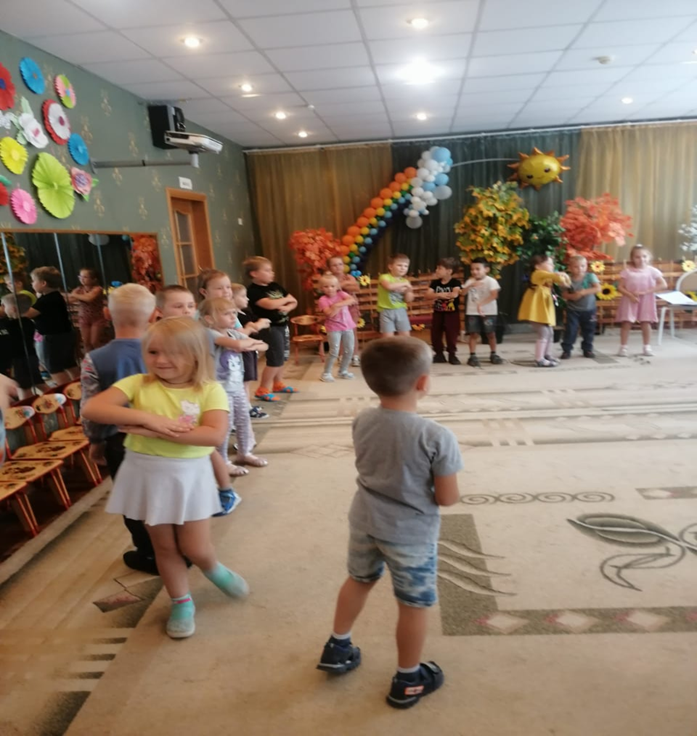 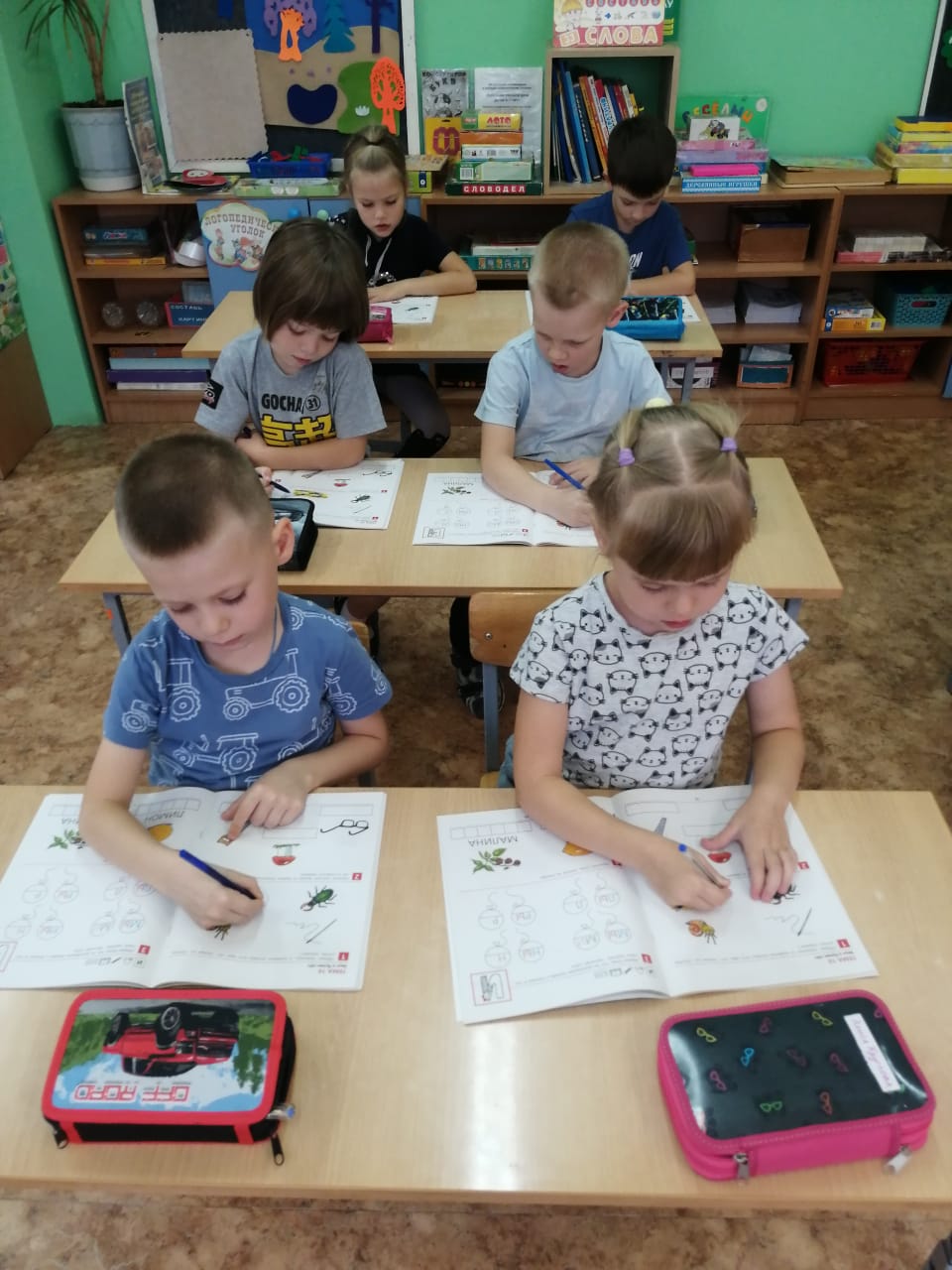 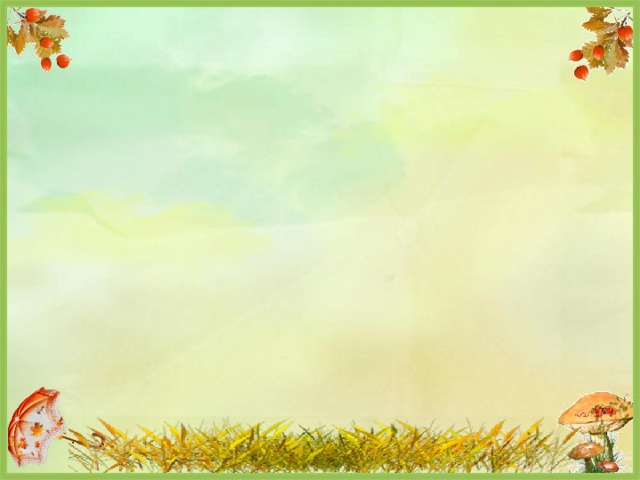 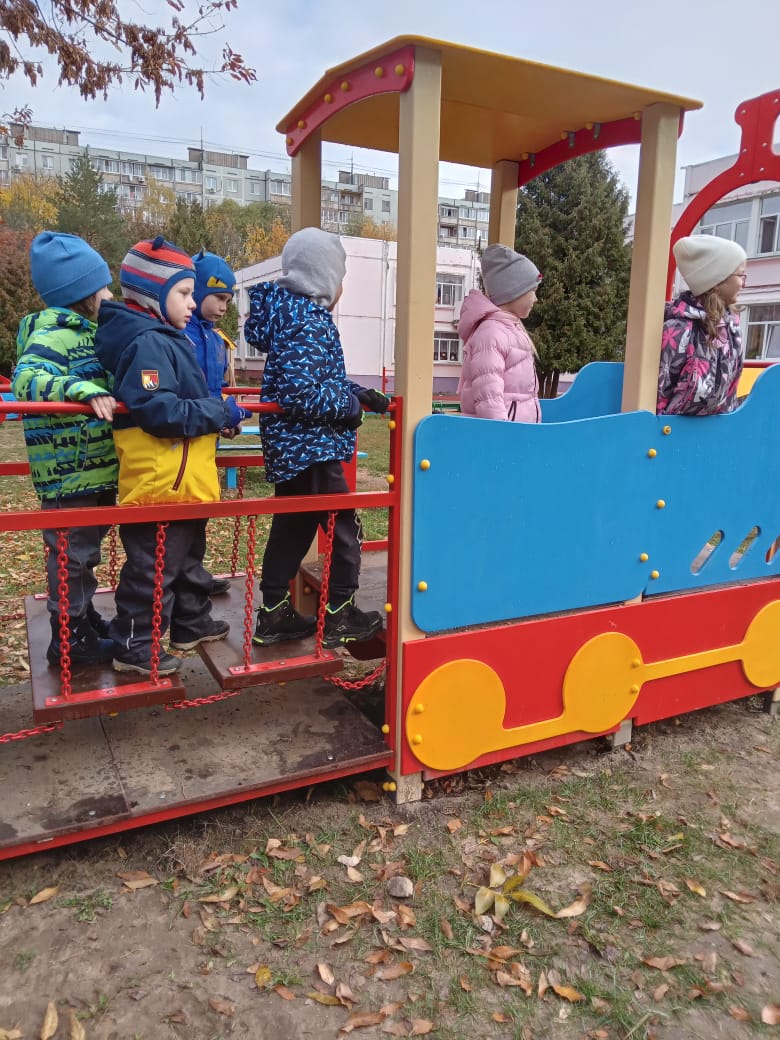 На прогулке
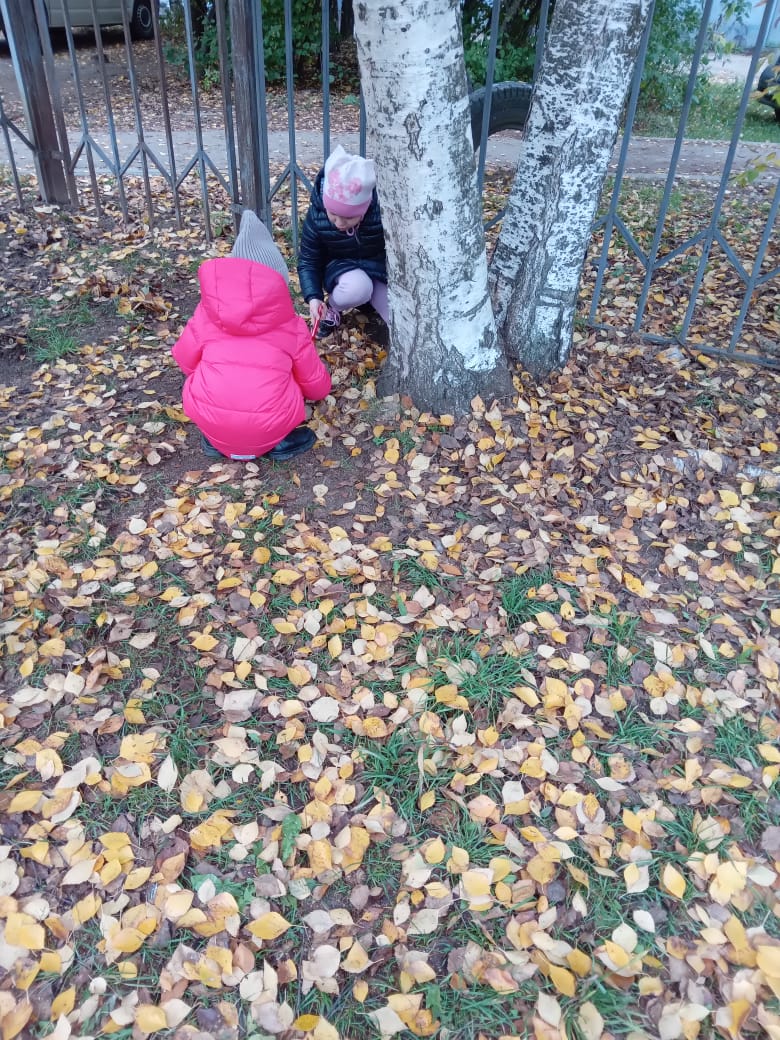 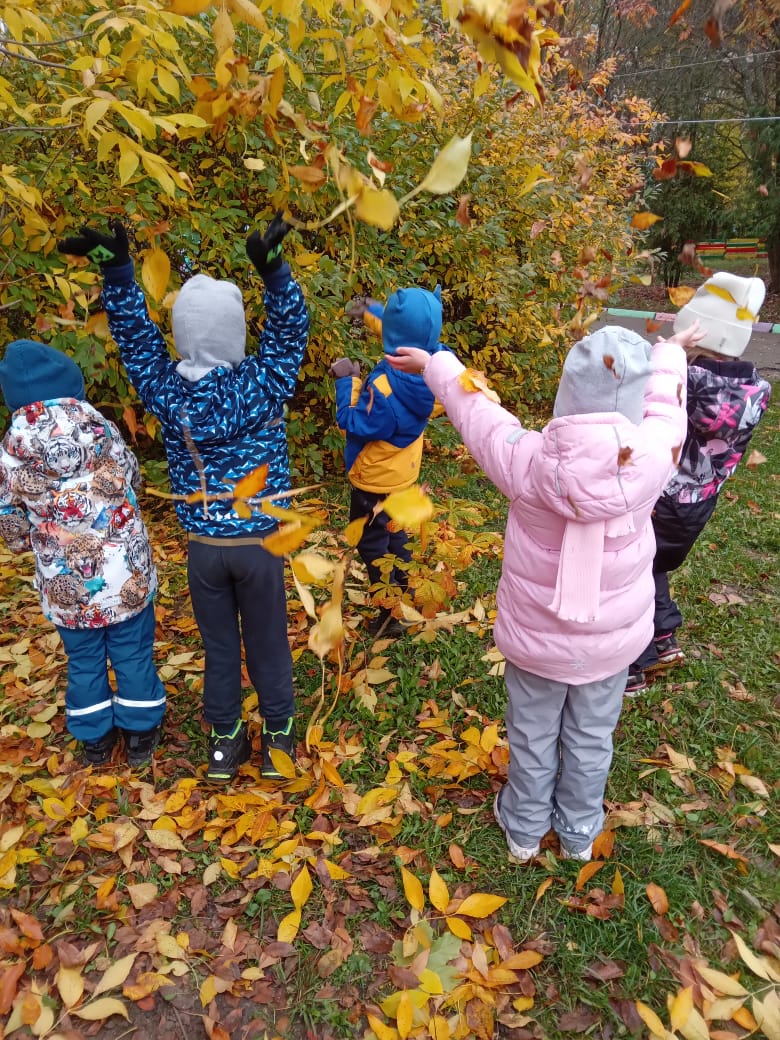 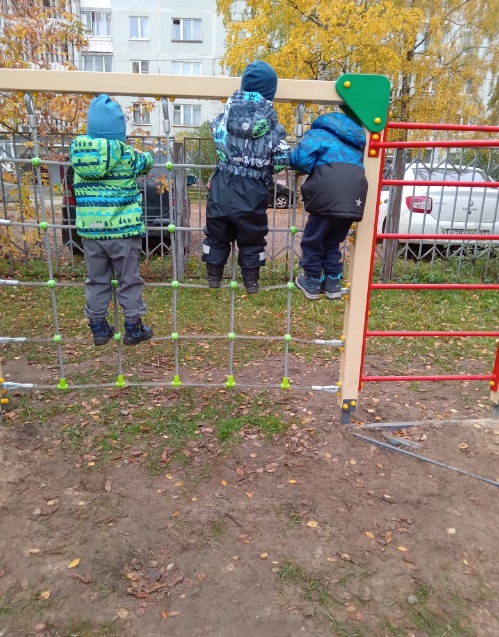 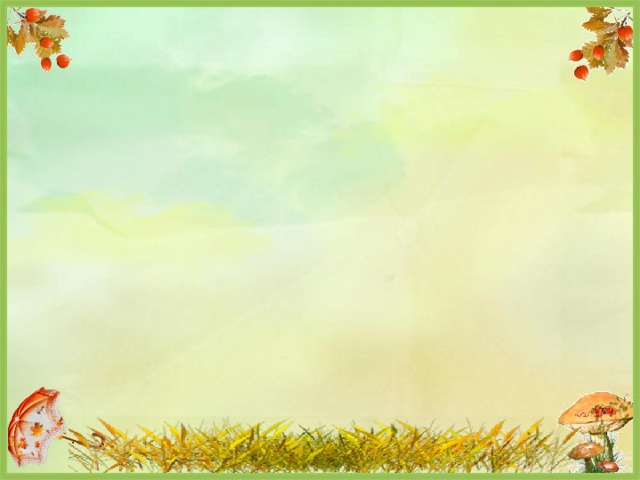 Учим стихи про осень
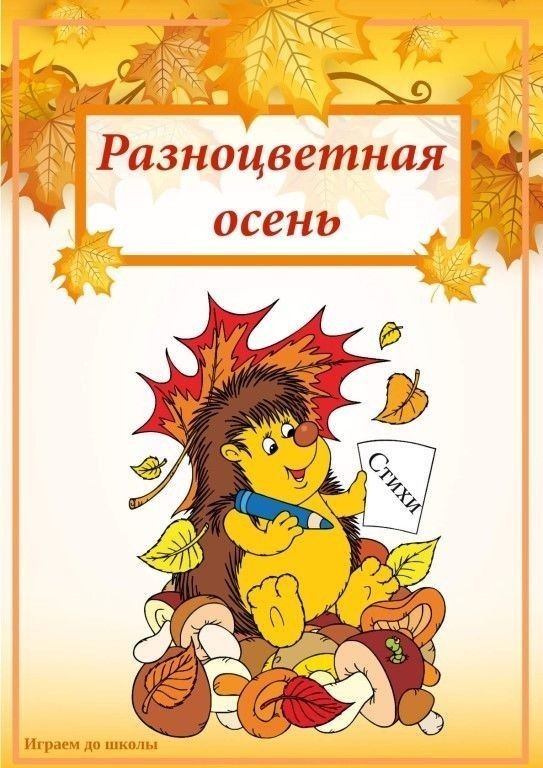 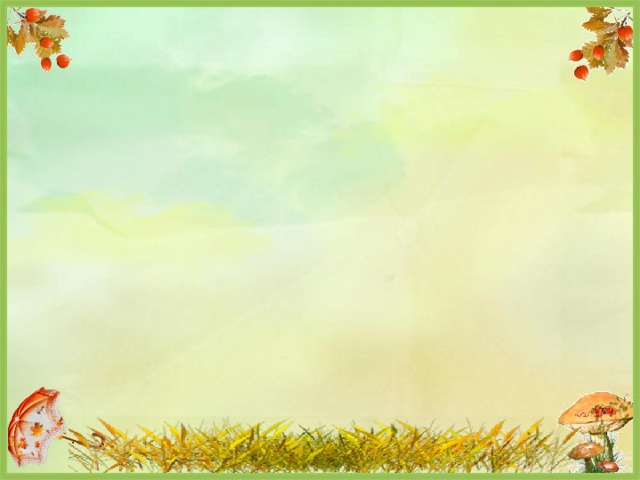 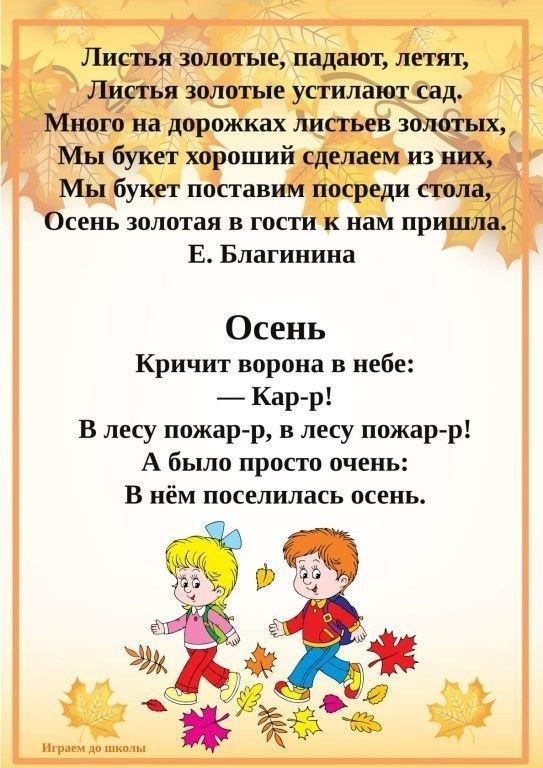 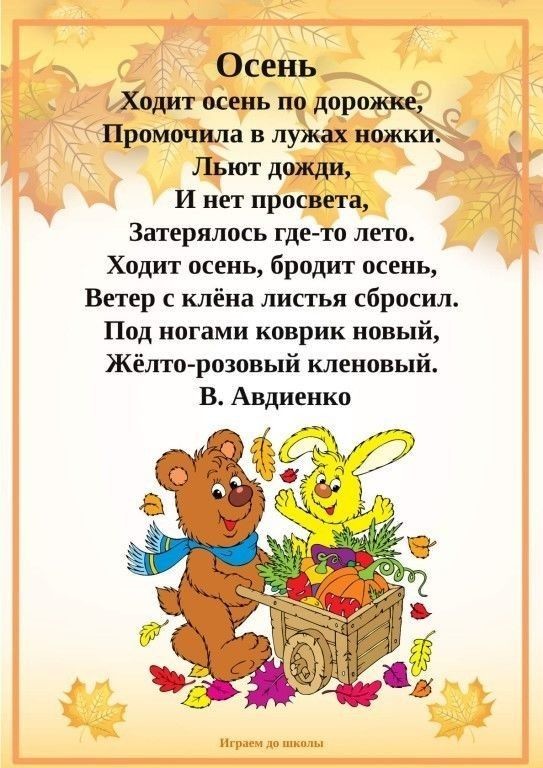 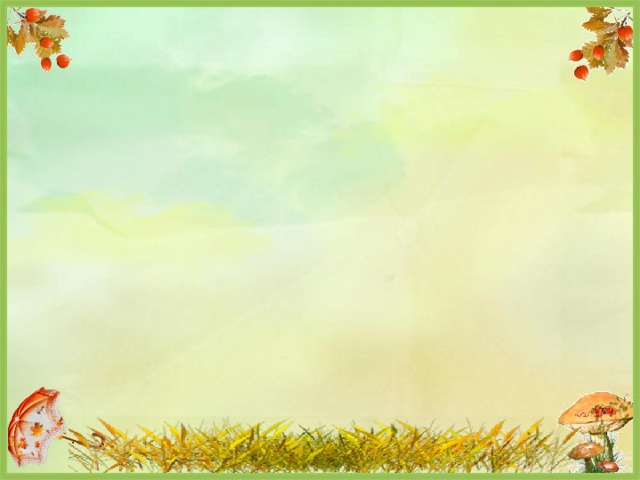 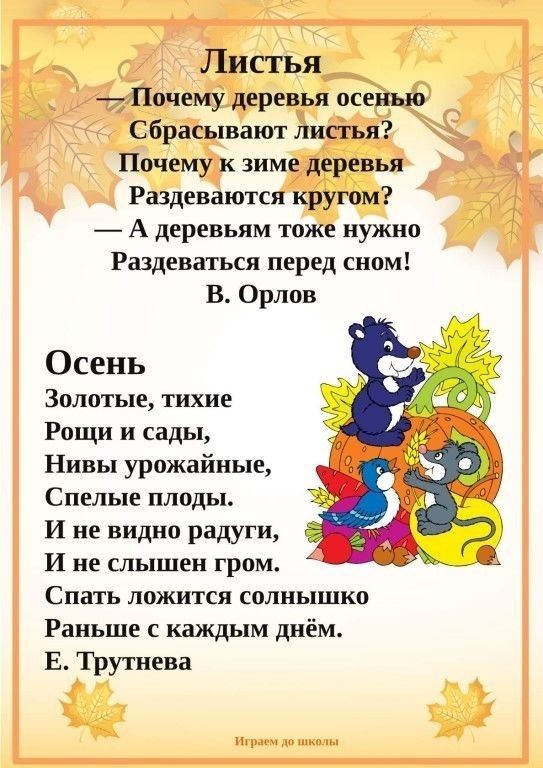 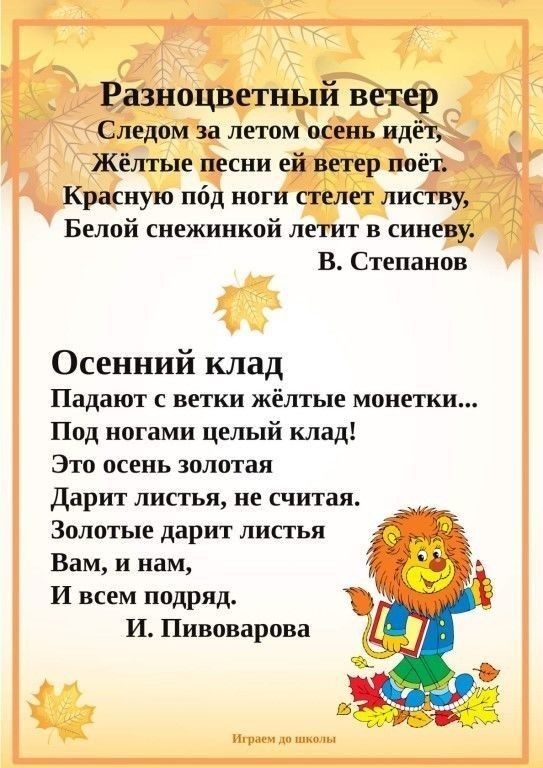